UNIVERSIDADE FEDERAL DO ESPÍRITO SANTO
CENTRO DE CIÊNCIAS AGRÁRIAS E ENGENHARIAS
PROGRAMA DE PÓS-GRADUAÇÃO EM CIÊNCIAS FLORESTAIS
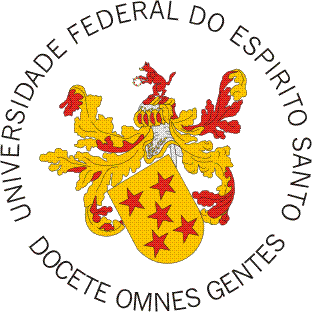 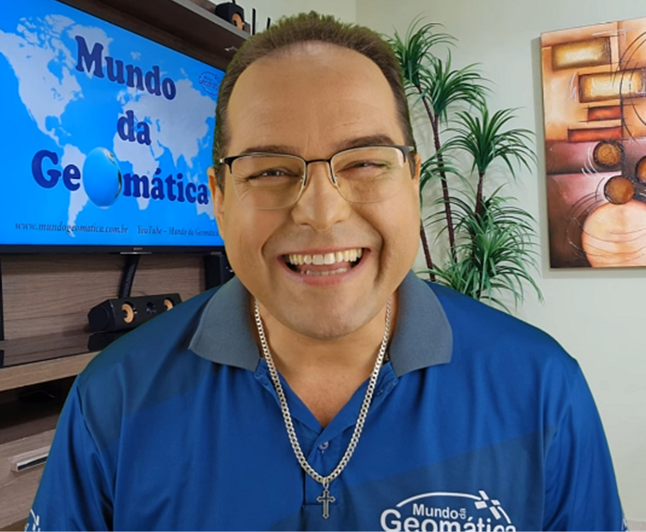 Sensoriamento Remoto(SR)
Professor Dr. Alexandre Rosa
 dos Santos
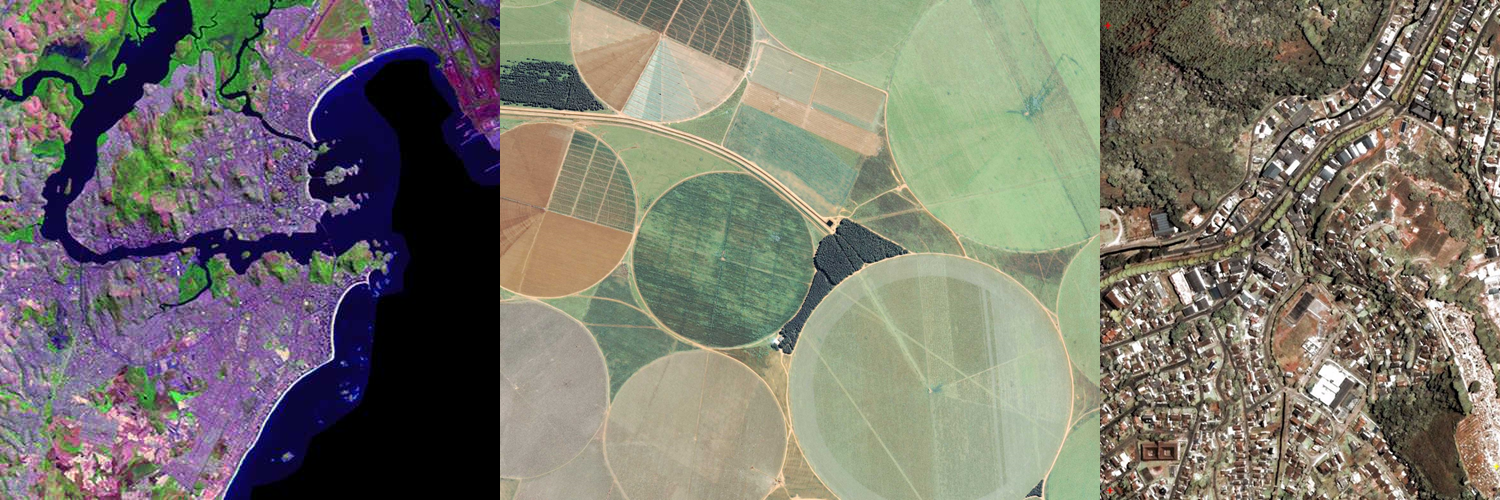 UNIVERSIDADE FEDERAL DO ESPÍRITO SANTO
CENTRO DE CIÊNCIAS AGRÁRIAS E ENGENHARIAS
PROGRAMA DE PÓS-GRADUAÇÃO EM CIÊNCIAS FLORESTAIS
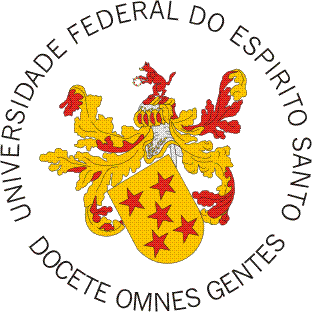 Prof. Dr. Alexandre Rosa dos Santos - (Prof. Titular CCAE-UFES) 
Departamento de Engenharia Rural - ERU
Programa de Pós-Graduação (Mestrado/Doutorado) em Ciências Florestais da UFES
Programa de Pós-Graduação (Mestrado/Doutorado) em Ciência Florestal da UFV
Bolsista de Produtividade em Pesquisa do CNPq - Comitê RF - Recursos Florestais
CONTATOS
Email: mundogeomatica@yahoo.com.br (oficial)
alexandre.r.santos@ufes.br (UFES)
alexandre.santos@pq.cnpq.br (bolsista de produtividade CNPq)
PORTAL MUNDO DA GEOMÁTICA: http://www.mundogeomatica.com.br
GAGEN: http://www.mundogeomatica.com.br/Gagen.htm
Telefone: 28-3552-8908 (sala no CCAE-UFES) 28-9-9926-0262 (celular)
Curriculum Lattes CNPq: http://lattes.cnpq.br/7125826645310758 
FORMAÇÃO
Pós-Doutorado em Ciências Florestais (Sensoriamento Remoto e Geoprocessamento) – UFV (Conceito CAPES 6)
Doutorado em Engenharia Agrícola – UFV (Conceito CAPES 6)
Mestrado em Meteorologia Agrícola – UFV (Conceito CAPES 5)
Especialização - Metodologia Ensino da Língua Portuguesa e Inglesa – UCAM
Graduação 02 – Licenciatura em Letras - Português e Inglês – UNIFRAM
Graduação 01 – Agronomia – UFES
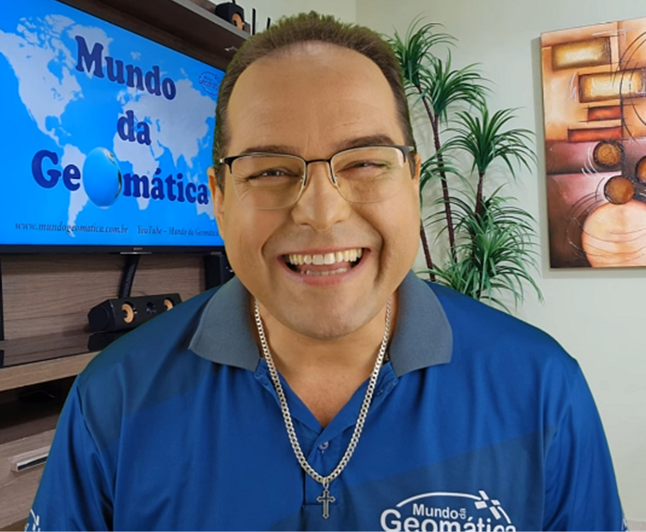 AULA 05 Noções Básicas sobre a Água e sua Interação com a Radiação Solar
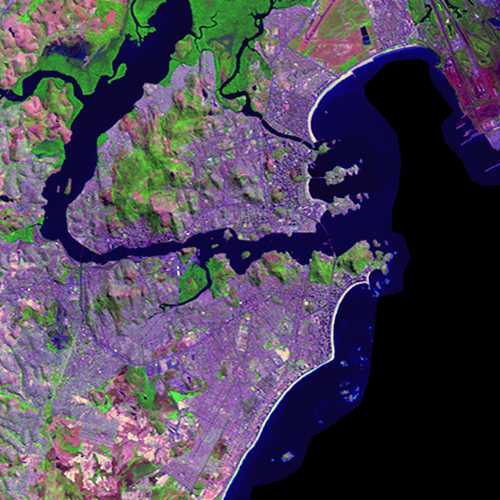 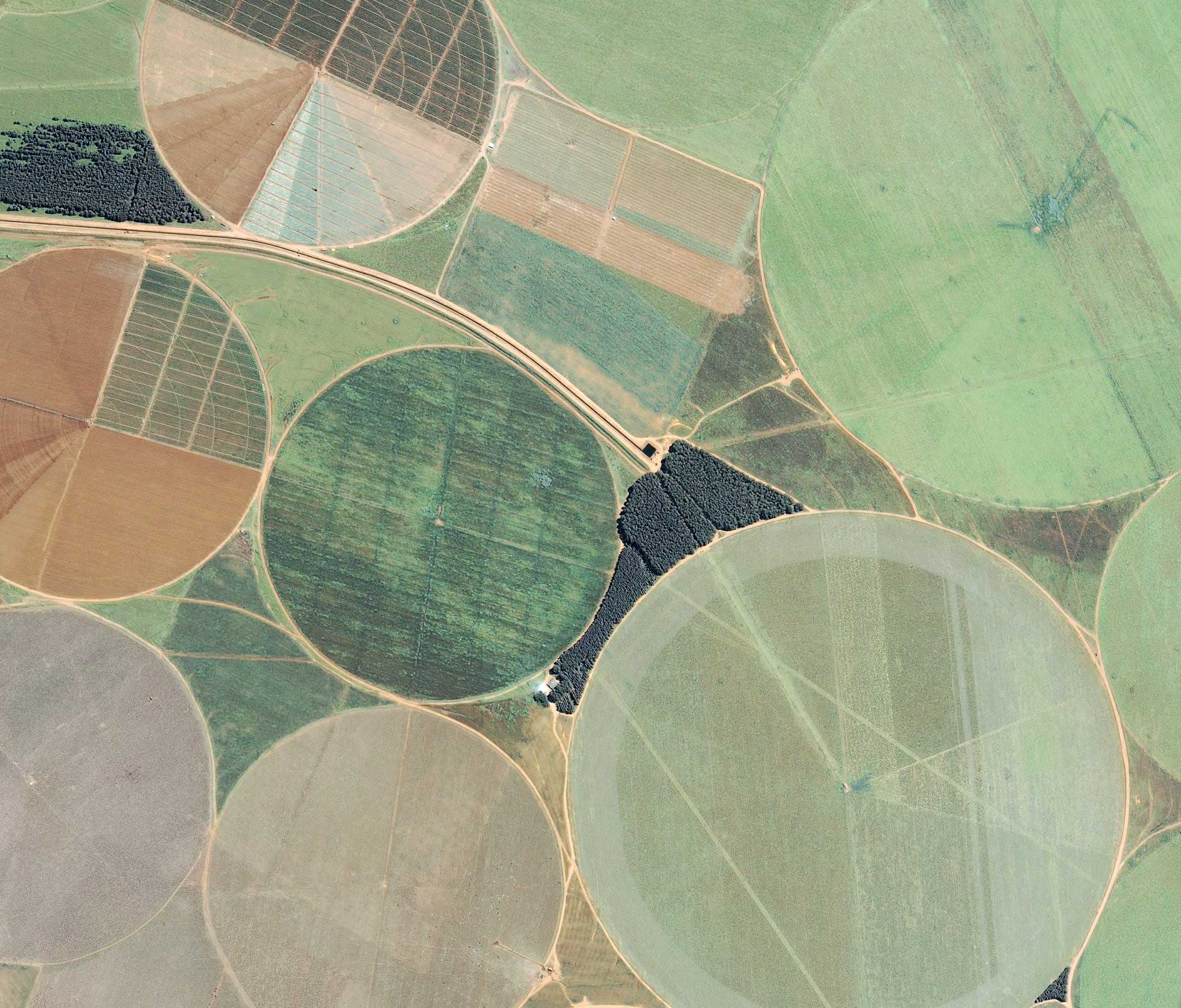 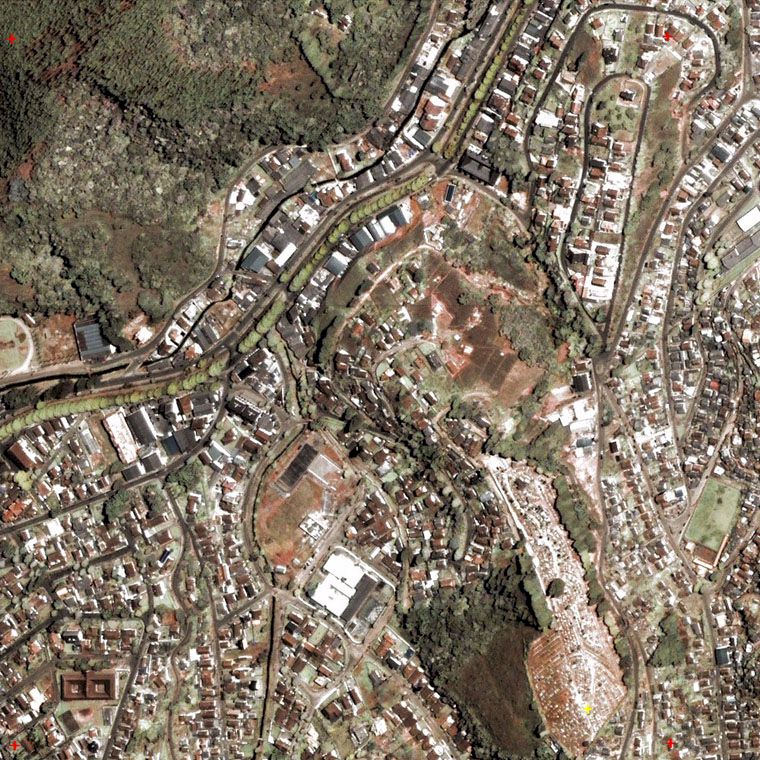 Obs: Todos os Slides apresentados foram adaptados do livro  “Fundamentos do Sensoriamento Remoto e Metodologias de  Aplicação (2ª Edição). Autor: Maurício Alves Moreira
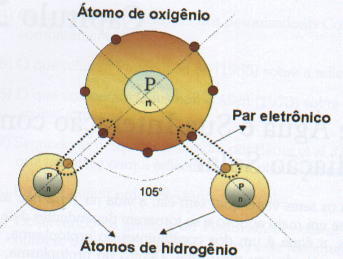 Molécula de água mostrando o par eletrônico formado pelos elétrons dos átomos de hidrogênio e oxigênio, em que p e n são os prótons e elétrons, respectivamente.
ESTRUTURA MOLECULAR DA ÁGUA
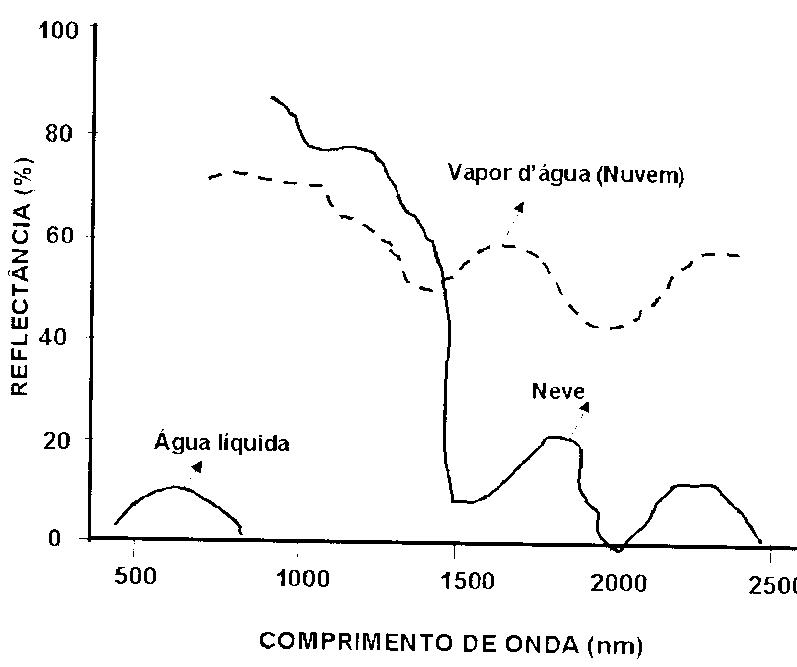 Curvas de reflectância da água nos estados líquido, gasoso (nuvem) e sólido (neve)
Água Sólida (Neve): a curva de reflectância da água na forma de neve até 1.200 é maior do que no estado gasoso. De 1.200 a 2.500 nm há um decaimento dessa curva, indicando uma absorção acentuada da energia nesta região espectral. Nos comprimentos de onda de 1.500 e 2.000 nm (absorção máxima) ocorre maior absorção.
Água Gasosa: apresenta elevada reflectância em torno de 70%, em todas as radiações eletromagnéticas contidas no espectro óptico (400 a 2.500 nm). Entretanto, observam-se bandas de maior absorção em 1.000, 1.300 2 2.000 nm.
Água líquida: absorve toda a radiação eletromagnética abaixo de 380 nm e acima de 700 nm (absorção total). Mesmo na faixa espectral entre 380 e 700 nm, a reflectância é relativamente pequena, ultrapassando pouco mais de 5%.
INTERAÇÃO DA RADIAÇÃO ELETROMAGNÉTICA COM A ÁGUA
Fitoplâncton
Matéria Orgânica
Partículas Minerais Inorgânicas
VEJA EXEMPLO
FATORES QUE INTERFEREM NA REFLECTÂNCIA DA ÁGUA
O fitoplâncton é responsável pela absorção de MO, por meio da utilização de nutrientes inorgânicos e energia solar (fotossíntese). Essa MO dissolvida na água determina a cor amarelo-marrom da água
Á medida que a concentração de MO na água aumenta, sua reflectância (aumento da absorção) diminui em todo espectro do visível.
PMI provenientes de rochas e solos que são carreadas para os corpos d’ água, por ação do vento, da chuva e da ressuspensão e por erosão do fundo, também interferem na absorção da energia pela massa de água.
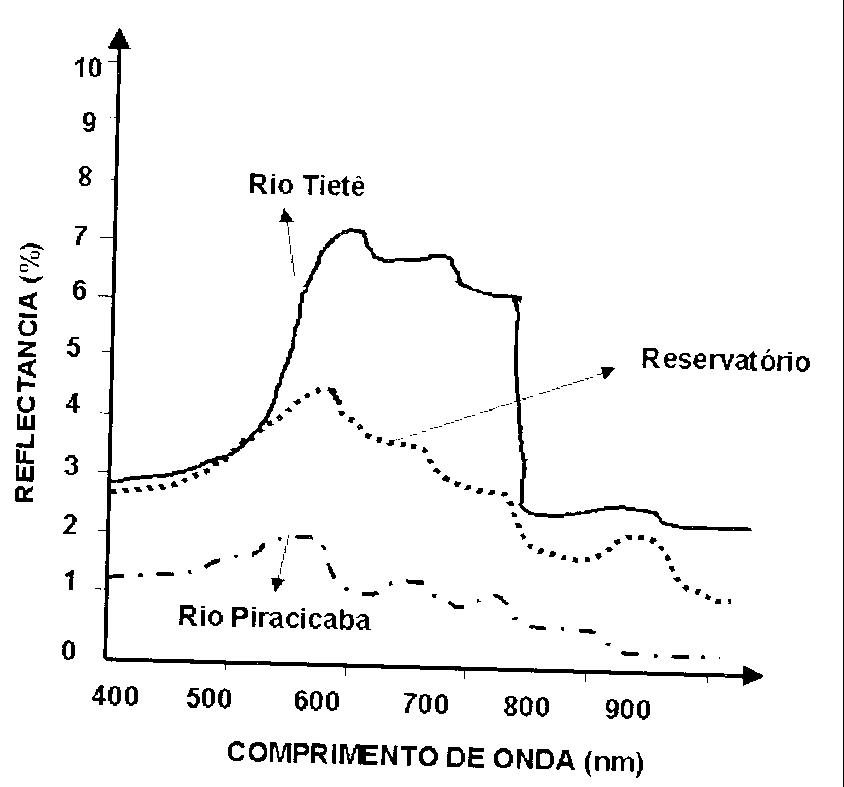 Elevada concentração de material inorgânico em suspensão, com acentuda reflectância na faixa do vermelho.
Água dos dois rios já misturadas, mostrando claramente a transição entre os dois espectros anteriores.
Elevada concentração de matéria orgânica na água.
Curvas de reflectância da água obtidas nos rios Tietê e Piracicaba
 e no reservatório de Barra Bonita, Estado de São Paulo
UNIVERSIDADE FEDERAL DO ESPÍRITO SANTO
CENTRO DE CIÊNCIAS AGRÁRIAS E ENGENHARIAS
PROGRAMA DE PÓS-GRADUAÇÃO EM CIÊNCIAS FLORESTAIS
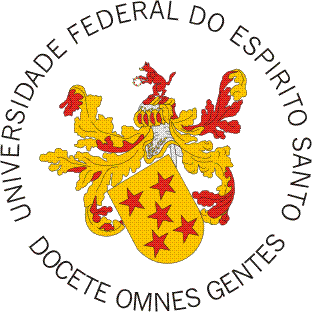 Agradeço pela Interpretação da Aula
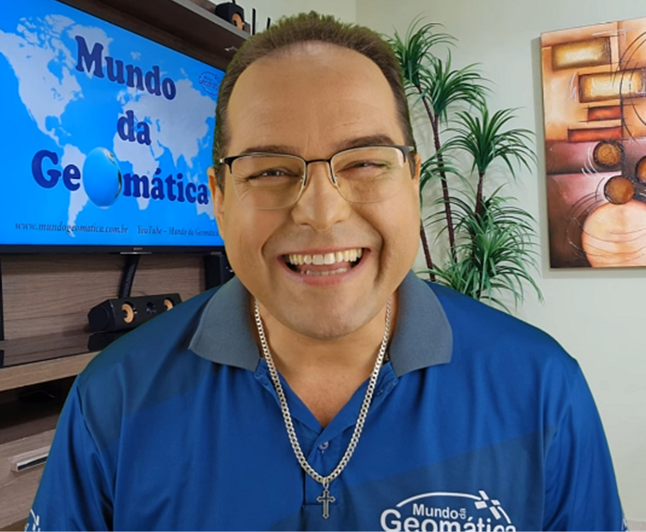 Professor Dr. Alexandre Rosa dos Santos
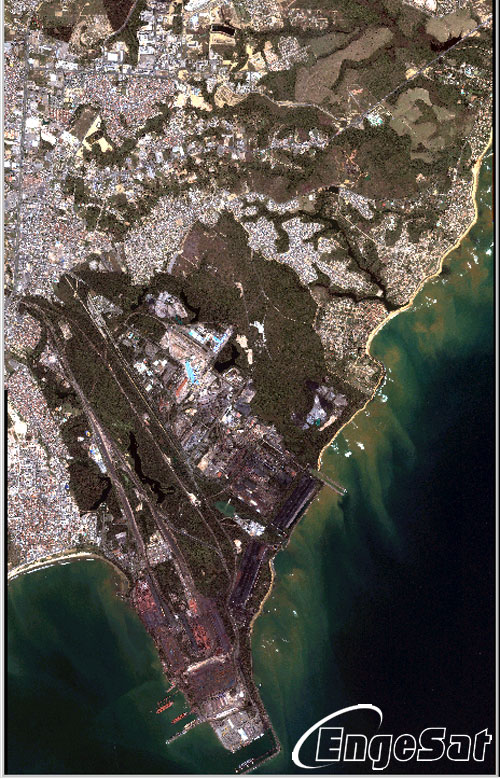 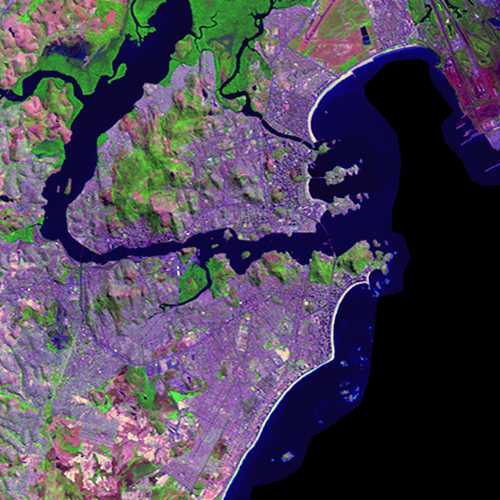 FIM
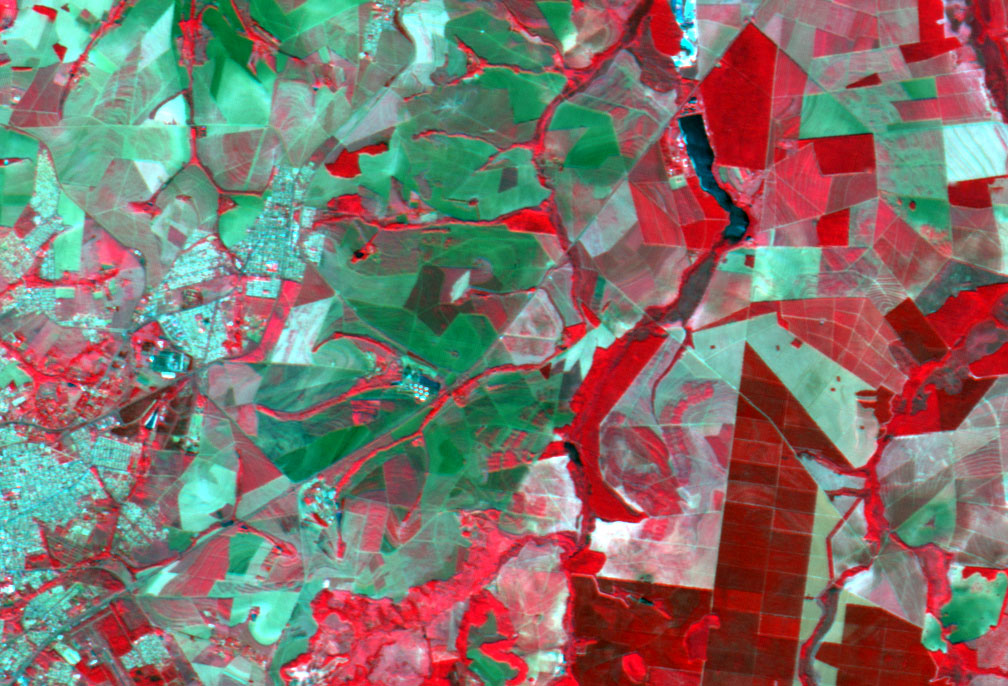 FIM